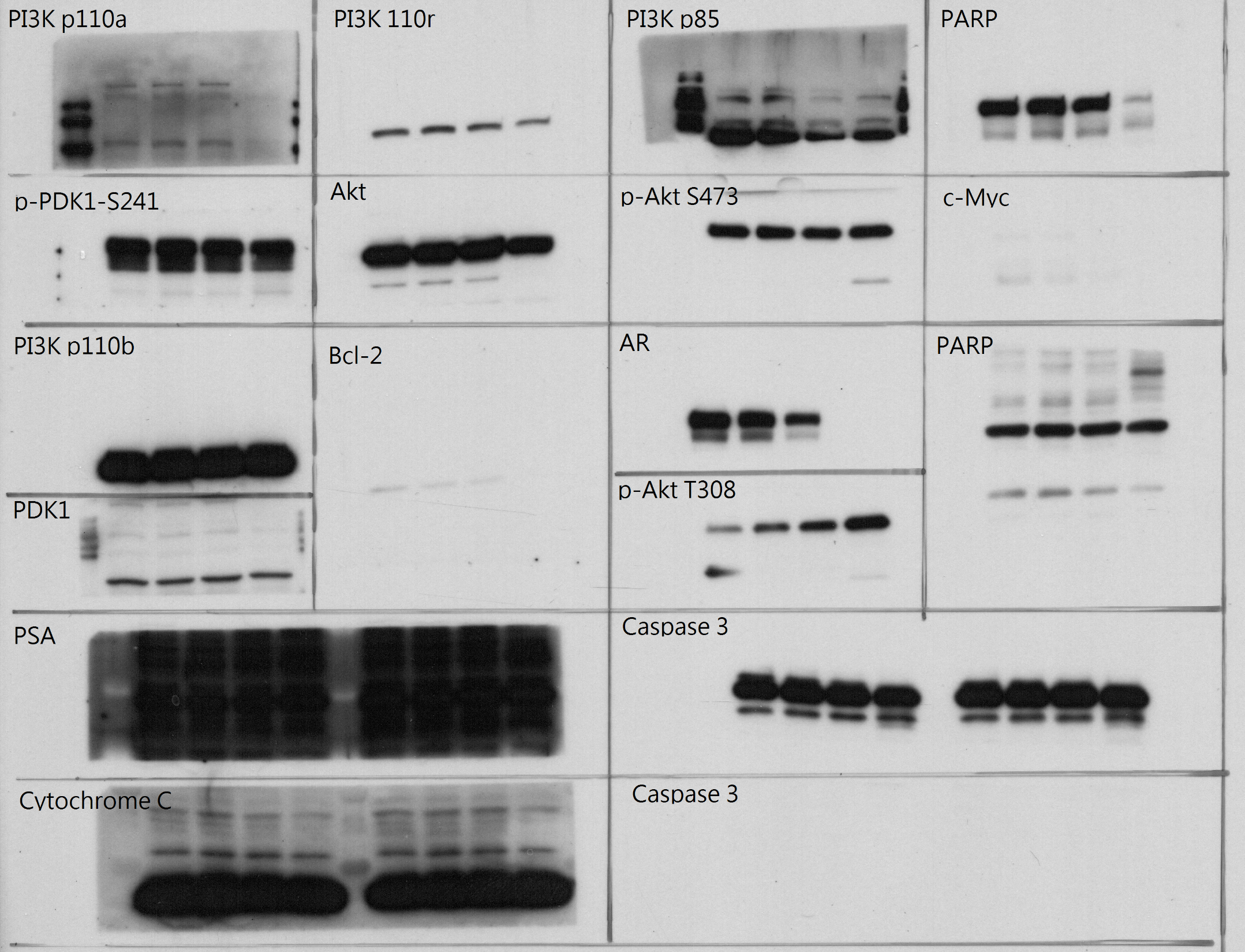 Fig4
Fig4
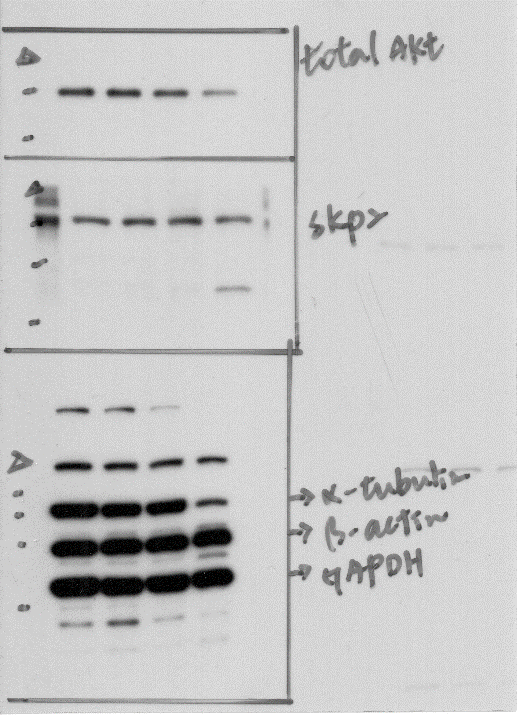 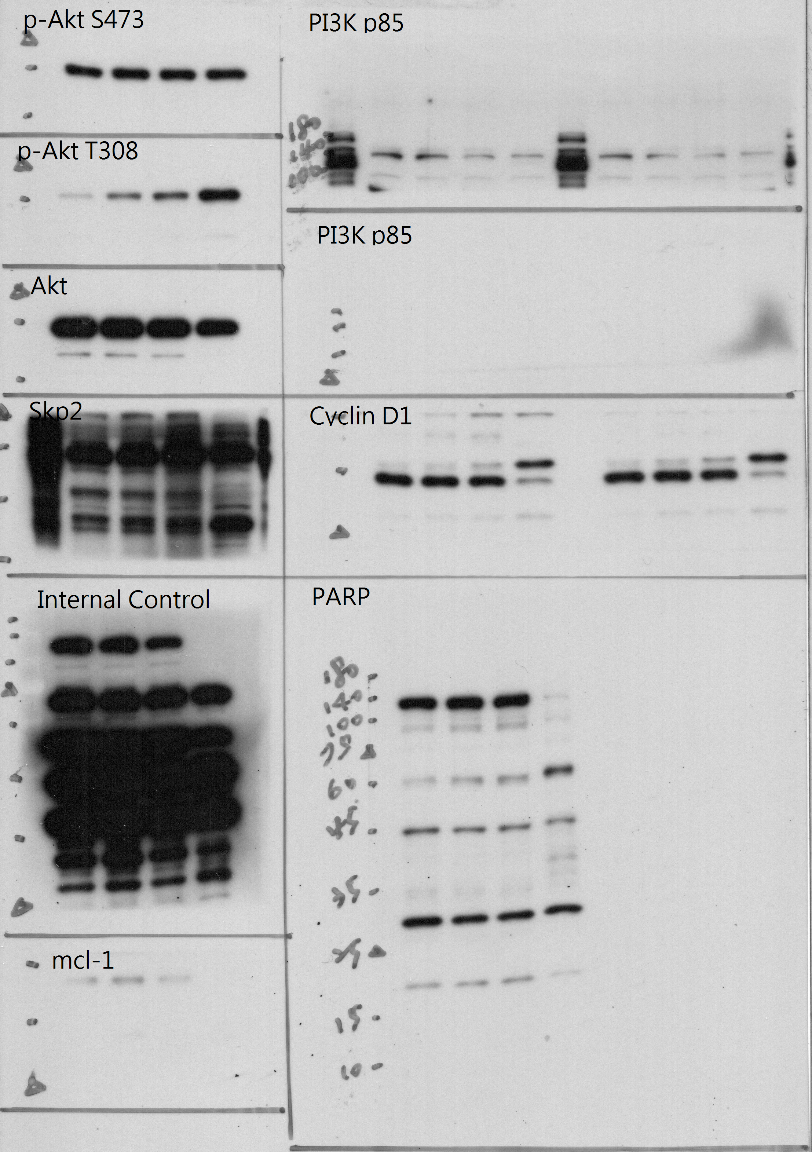 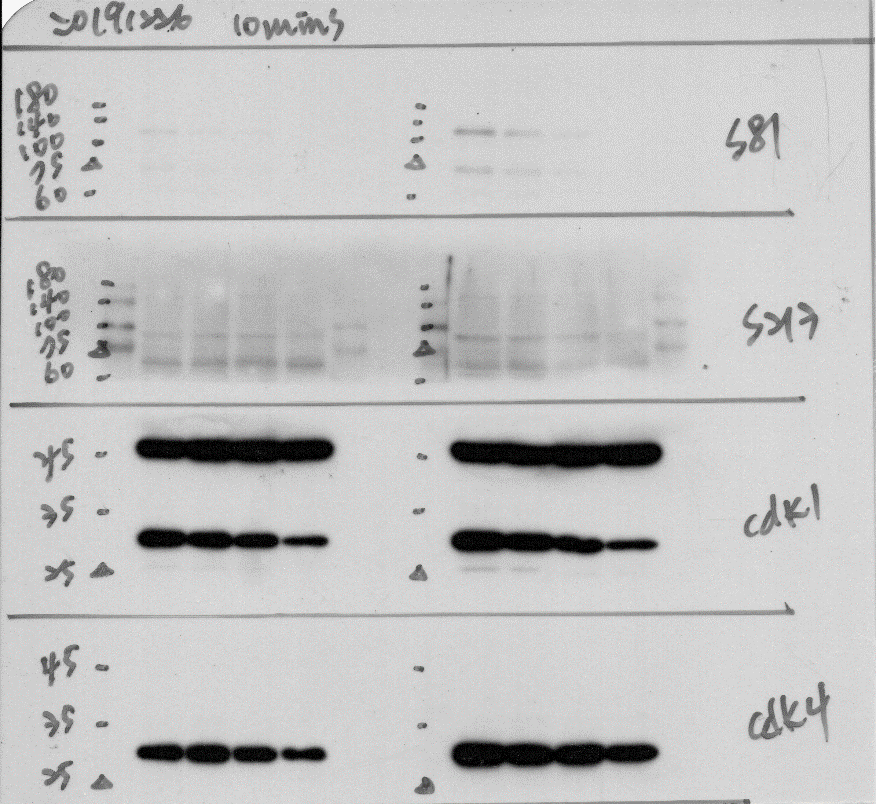 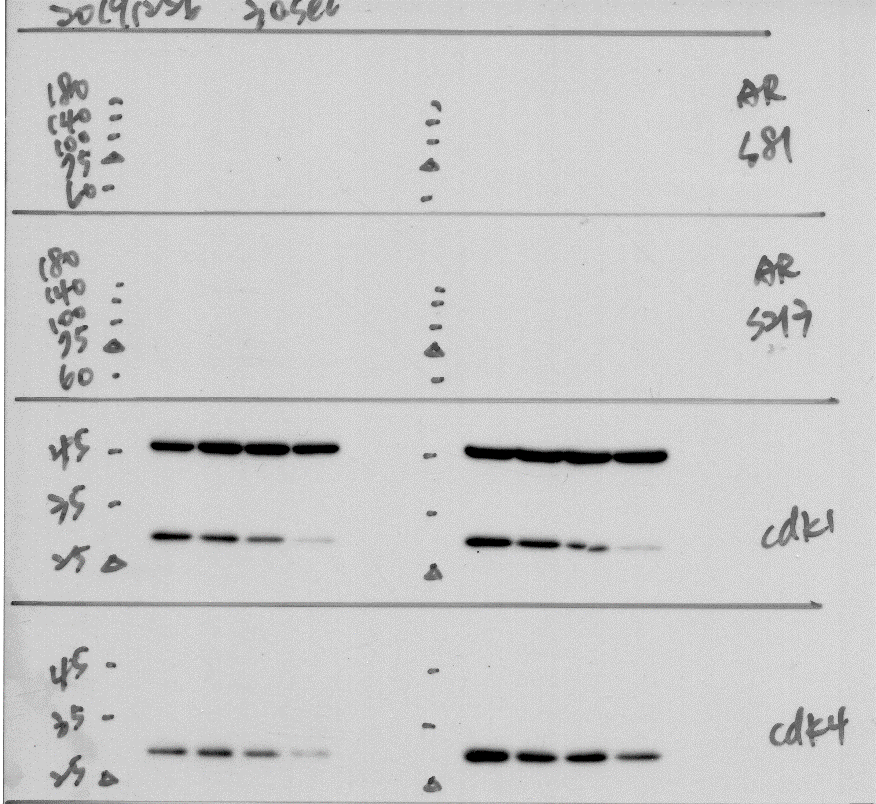 Fig5
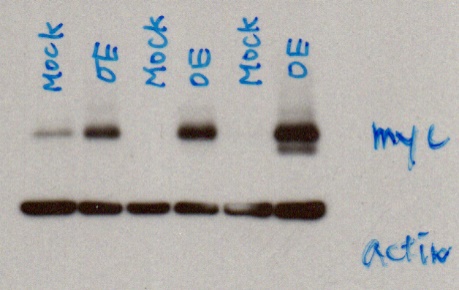 截中間那組
Fig6
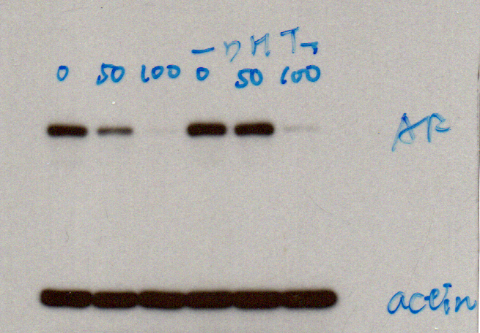 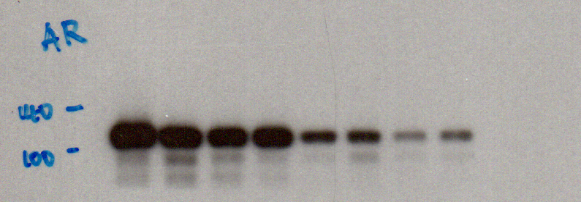 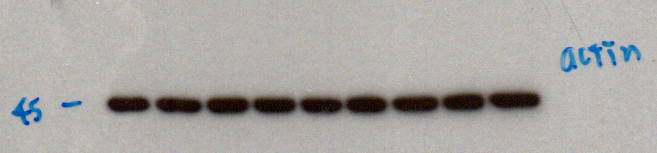 PSA 未找到底片
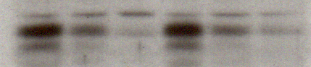